8th Quality Conference
Portugal – Lisbon - Europe 2020
Teresa Almeida
TABLE OF CONTENTS
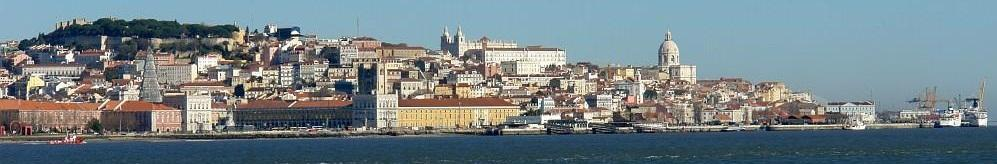 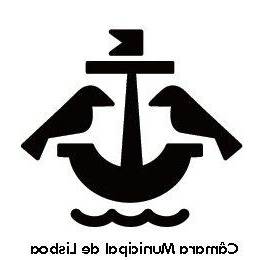 LISBOA
CÂMARA MUNICIPAL
[Speaker Notes: Changer journal par report]
< 75 % da média da UE
75-90 %
Transition regions
> 90 %
Less developed regions
More developed regions
The Multiannual Financial Framework 2014-2020Eligibility
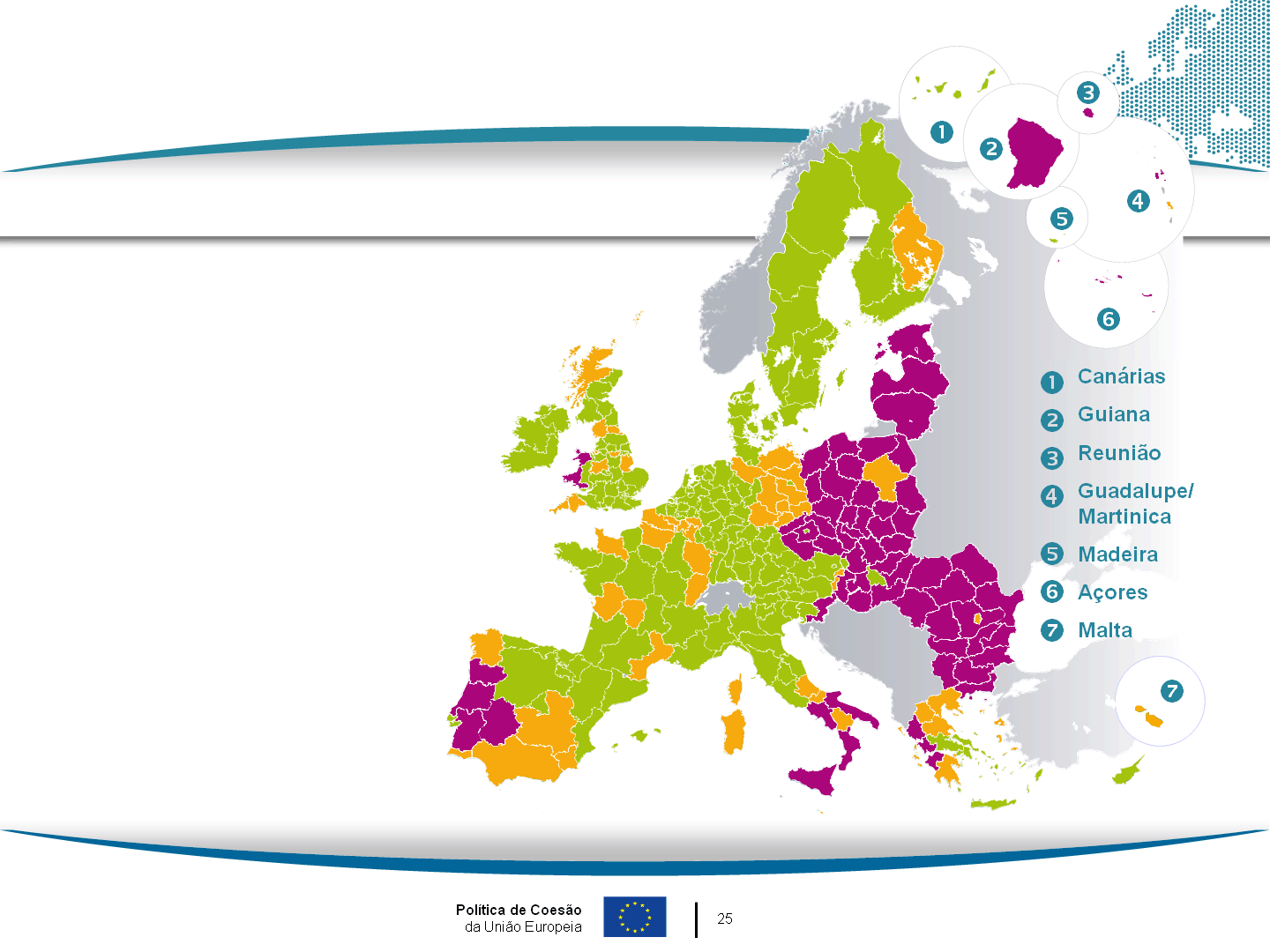 PIB per capita*
*indexUE27=100
Fonte: CE
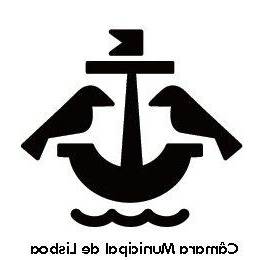 LISBOA
CÂMARA MUNICIPAL
[Speaker Notes: Changer journal par report]
STRATEGY EUROPE 2020Goals for Portugal in the context of Europe 2020
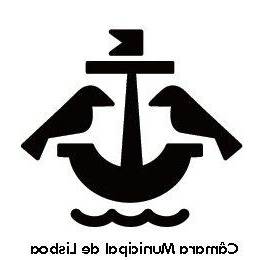 LISBOA
CÂMARA MUNICIPAL
[Speaker Notes: Changer journal par report]
TABLE OF CONTENTS
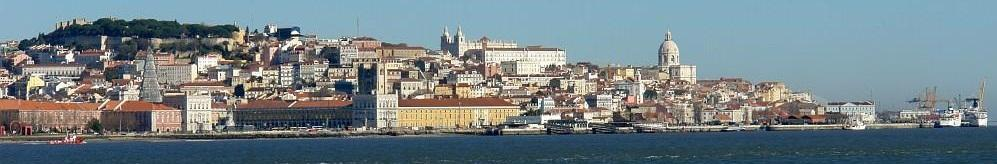 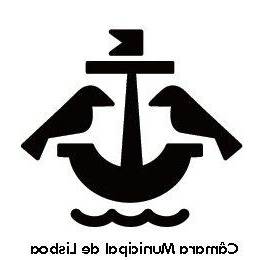 LISBOA
CÂMARA MUNICIPAL
[Speaker Notes: Changer journal par report]
The Urban Dimension of Cohesion Policy Strategic and Integrated Programming
Challenges of urban areas included in the Partnership Agreement;

Including the allocation of a minimum of 5% of ERDF ITI's implemented by cities;

Detail of the allocations  to urban investment priorities and urban integrated strategies in  the Operational Programs (Ops);

Reinforced Partnership to involve cities in the design and implementation of  the programs.
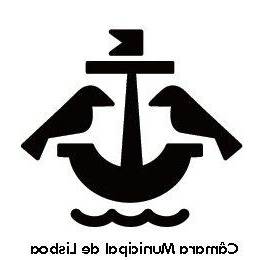 LISBOA
CÂMARA MUNICIPAL
[Speaker Notes: Changer journal par report]
The Urban Dimension of Cohesion Policy Principal Elements
Strategic and integrated programming for urban areas;
Specific investment priorities for urban areas;
Focus on sustainable urban development;
Innovative urban actions that can reach up to 0,2% of the total annual ERDF allocations;
Urban development platform - networks between cities and urban policy exchange
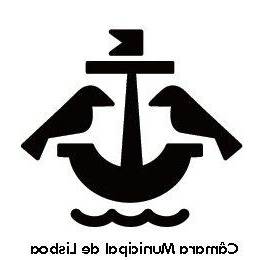 LISBOA
CÂMARA MUNICIPAL
[Speaker Notes: Changer journal par report]
The Urban Dimension of Cohesion Policy  Investment priorities specific to urban areas
Promotion of low-carbon strategies
Actions to improve the urban environment, including regeneration of industrial and commercial areas in decline and reduction of air pollution;
Promotion of sustainable urban mobility;
Support for physical and economic regeneration of deprived urban communities.
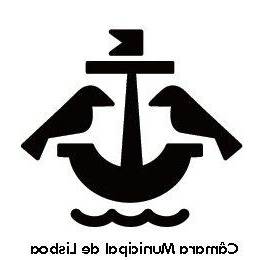 LISBOA
CÂMARA MUNICIPAL
[Speaker Notes: Changer journal par report]
TABLE OF CONTENTS
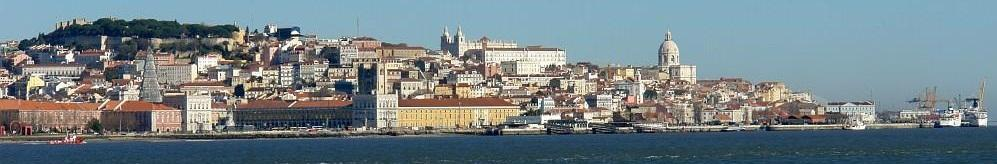 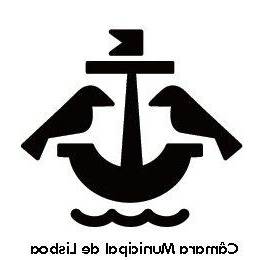 LISBOA
CÂMARA MUNICIPAL
[Speaker Notes: Changer journal par report]
Lisbon Strategic FrameworkApproved City Government Programme (2013-2017)
More People
More Jobs
Better City
Human Scale City
Entrepreneurial city
Inclusive City 
Sustainable City
Global City
3 Strategic Goals
5 Axis
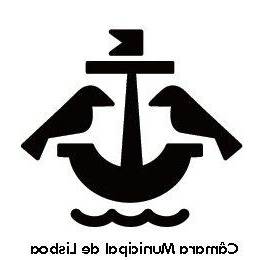 LISBOA
CÂMARA MUNICIPAL
[Speaker Notes: Changer journal par report]
Lisbon Strategic FrameworkApproved Documents
Lisbon Strategic Charter (2010-2024) 
City Master Plan
     (2012-2020)
Strategy
City Government Programme    (2013-2017)
+
=
Lx-Europe 2020
Strategy Europe 2020
     (2010 – 2020)
European Financial Priorities (2014-2020)
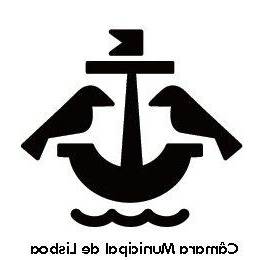 LISBOA
CÂMARA MUNICIPAL
[Speaker Notes: Changer journal par report]
Mission Team Lisbon-Europa 2020 Contacts:  lisboa.europa2020@cm-lisboa.pt+ 351 217 988 659
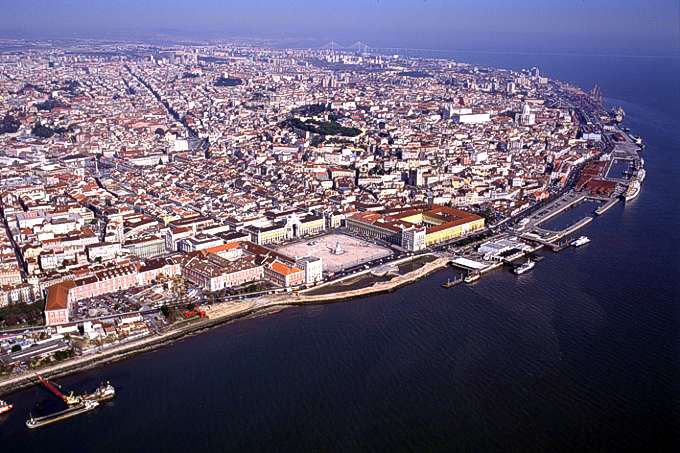 Thank You
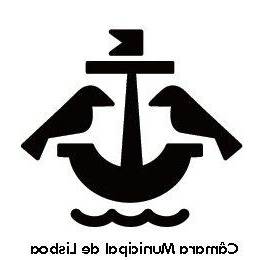 LISBOA
CÂMARA MUNICIPAL
[Speaker Notes: Changer journal par report]